Uspostavljanje sistema primarne selekcije otpada u 
28 osnovnih i srednjih škola
 u Užicu i Tuzli
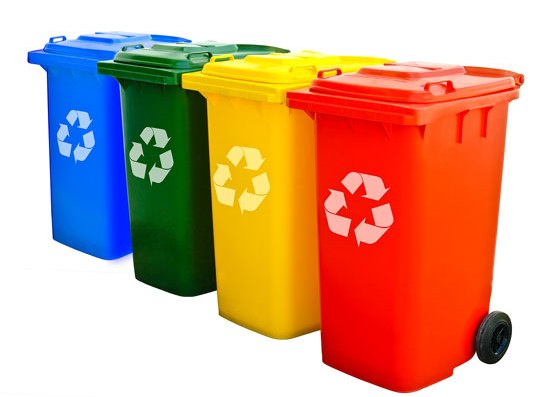 februar 2013. – april 2014.
Zašto je važana primarna selekcija otpada?
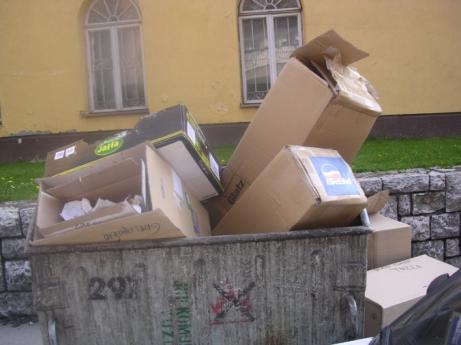 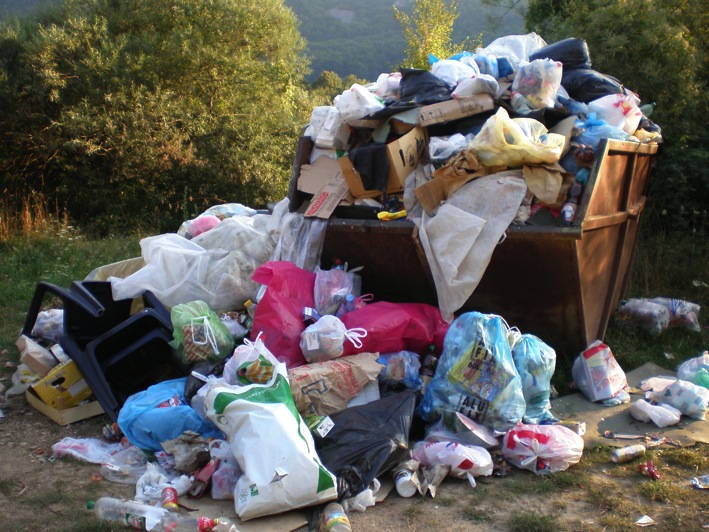 Neodgovorno upravljanje otpadom predstavlja sve veći problem u Regionu.
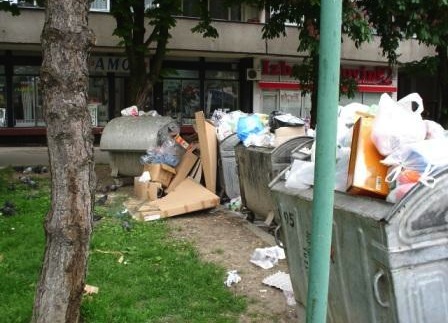 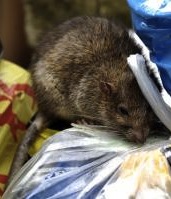 Otpad je često izvor zaraze, požara i zagađenja životne sredine.
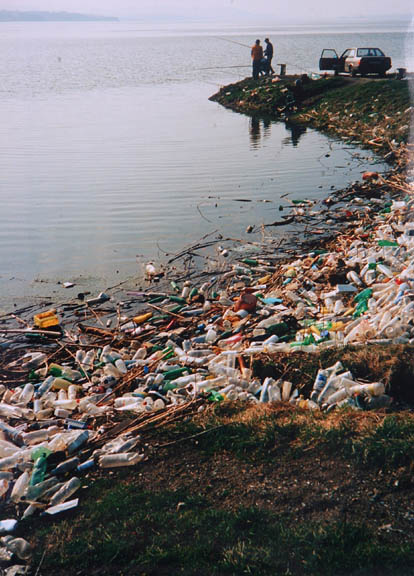 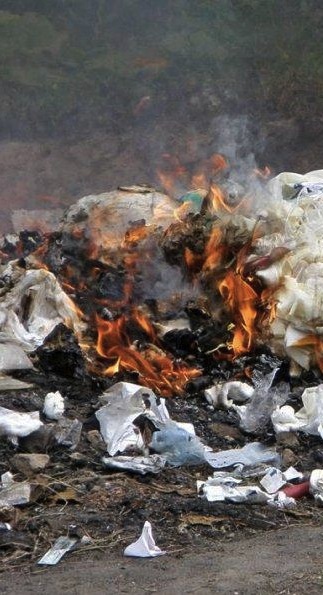 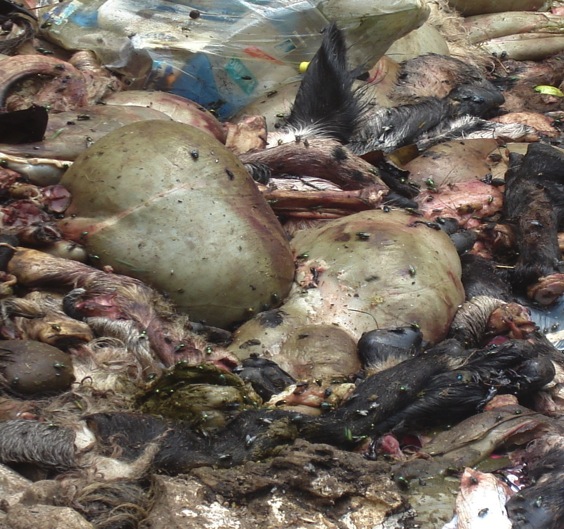 Mešani otpad je izvor sekundarnih sirovina.
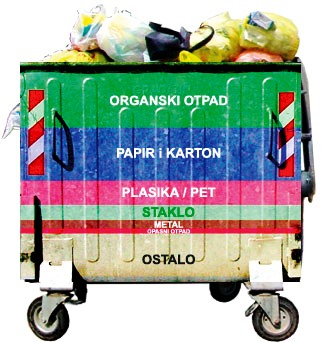 Približni sastav otpada:
 30% organski otpad 
 25% papir i kartonska ambalaža
 13% plastika
   6%  metal
 10% staklo
   3% tekstil
 13% ostalo ( pepeo, šljaka i dr)
PUT  OTPADA 

OD KONTEJNERA DO DEPONIJE
Sadržaj svega što smo odbacili u kontejnere, prevozi se kamionima do dela Deponije koji je predviđen za njihovo pražnjenje
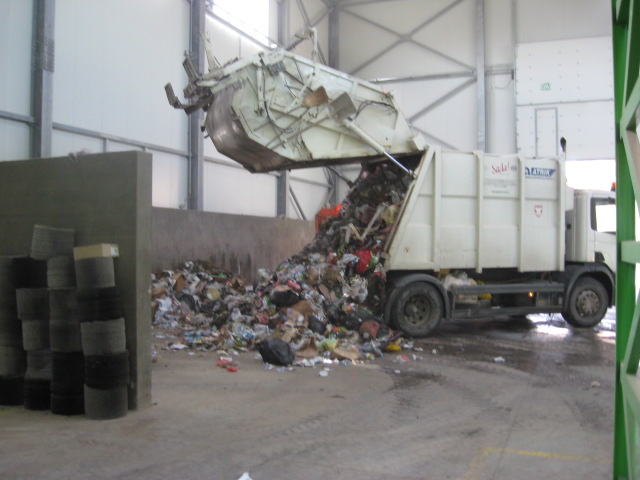 Otpad prolazi pored cepača kesa i sadržaj svega onoga što smo bacili u kontejner dolazi na traku
Trakom se otpad dovodi u prostor za selekciju
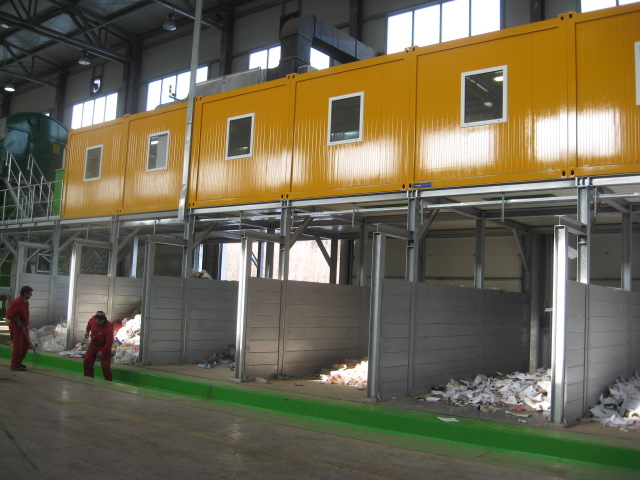 Pokretna traka na kojoj je sav naš otpad i radnici koji iz njega izdvajaju sekundarne sirovine
Radnici zaposleni na selekciji otpada, iz sadržaja kontejnera izdvajaju: papir, plastiku, limenke, tetrapak, staklo, metal... Sekundarne sirovine se baliraju i spremne su za reciklažu
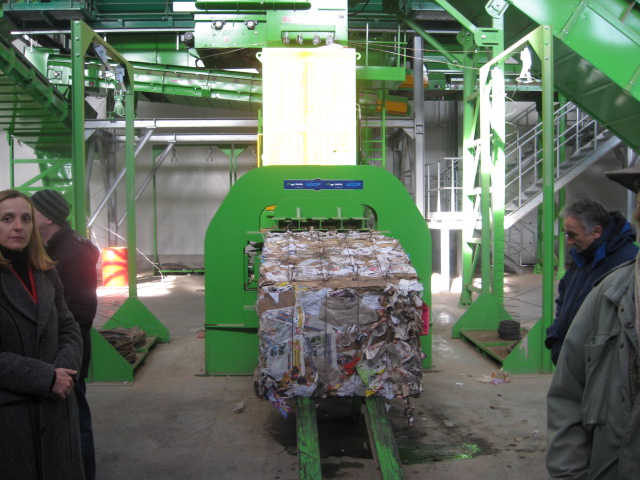 Otpad koji se ne može reciklirati odlazi na telo deponije na odlaganje.
Projekat 
“Uspostavljanje sistema 
primarne selekcije otpada u školama u Užicu i Tuzli”
predstavlja prvi korak u uvođenju selekcije otpada na mestu njegovog nastanka.

Odgovorno ponašanje u odlaganju otpada postaje svakodnevica i kod nas kao u većini naprednih zemalja.
Projektom je planirano:

 Trening za voditelje eko sekcija 28 škola;
 Edukacija pomoćnog osoblja u školama;
 Edukacija uposlenika JKP „Duboko“ i    
                                    JKP „Komunalac“;	
 Javna prezentacija projekta učenicima i 
    nastavnicima u 28 škola;
 Organizacija kviza za učenike u 28 škola;
 Eko-kamp za 56 najboljih učenike i 28 nastavnika.
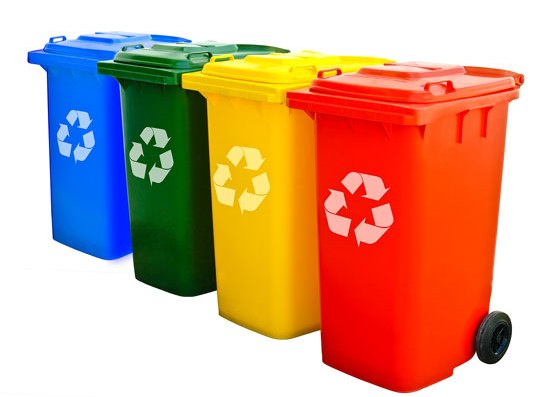 PAPIR I KARTON


PLAVA KANTA
DA:   novine, časopisi, kompjuterski papir, prospekti, knjige, sveske, vežbanke, katalozi, kancelarijski papir, pisma, papirne kese, papir za pisanje, telefonski imenici, karton.


NE:   tetrapak (od sokova, mleka, jogurta...), fotografije i foto papir, zamašćeni i prljavi papir, upotrebljene maramice.
PLASTIČNA AMBALAŽA


ŽUTA KANTA
DA:  plastične flaše svih boja od soka, mleka, jogurta i druga ambalaža sa oznakom PET, čepovi sa PET flaša.


NE: celofanska ambalaža, plastično posuđe, čašice od jogurta, korpice za voće i povrće, plastične kese, pakovanje za čips, jako prljava ambalaža,  igračke, ambalaža od deterdženta, šampona i  drugih hemikalija i sl.
ALUMINIJUMSKE LIMENKE
I   TETRAPAK


ZELENA KANTA
DA:  aluminijumske limenke od pića i sve vrste tetrapaka 


NE:  ostali metalni predmeti - ispražnjene konzerve, metalne tube, alat, žica, metalna cevovodna armatura, cevi, čelične trake, metalni zatvarači i čepovi od tegli i flaša.
OSTALI OTPAD



SMEĐA KANTA
DA:  vlažne maramice i ubrusi, zamašćeni i prljavi papir, kesice od čipsa i bombona, ostaci hleba, kore od voća i povrća, odbačeni tekstilni predmeti itd.


NE:  papir i karton, PET ambalaža, aluminijumske limenke i tetrapak
HVALA NA PAŽNJI !
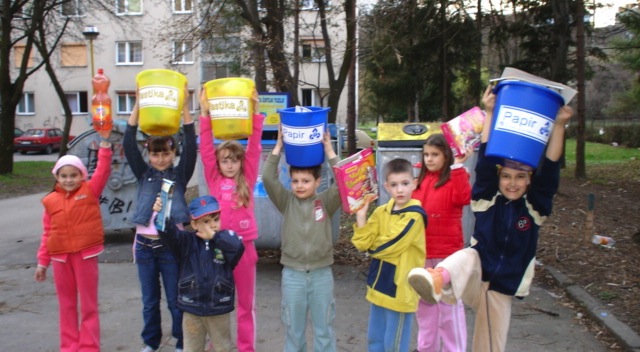